Indirizzo: via Vittoria, 17 00187 Roma
Tel :  06 529658660/ 333 2674856
Mail: mioindirizzo@mail.comFB: www.facebok.com/mioaccount
Mario GARDINI
Titolo della posizione ricercata
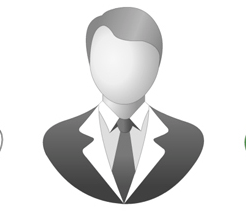 OBIETTIVO
Descrivete brevemente il vostro percorso professionale, le vostre competenze chiave per la posizione ed i vostri obiettivi di carriera. Questa è in realtà un'introduzione alla vostra lettera di presentazione.
STUDI E FORMAZIONE
ESPERIENZA PROFESIONALI
NOME AZIENDA| 2000 – 2003 | POSIZIONE | CITTA’| PAESE
Descrivete qui le funzioni che avete occupato per questa posizione. Descrivete anche i vostri incarichi e i risultati che avete ottenuto. 

NOME AZIENDA| 2000 – 2003 | POSIZIONE | CITTA’| PAESE
Descrivete qui le funzioni che avete occupato per questa posizione. Descrivete anche i vostri incarichi e i risultati che avete ottenuto. 

NOME AZIENDA| 2000 – 2003 | POSIZIONE | CITTA’| PAESE
Descrivete qui le funzioni che avete occupato per questa posizione. Descrivete anche i vostri incarichi e i risultati che avete ottenuto.